Travi su suolo elastico
Da Lancillotta, Zanichelli , 1987, pag. 494
Le fondazioni sono elementi strutturali che hanno il compito di trasferire i carichi al terreno.
Poichè la resistenza dei terreni sciolti µe sensibilmente inferiore a quella dei materiali costituenti la struttura, l'area di impronta delle fondazioni risulta superiore a quella dei pilastri o delle pareti portanti. Inoltre, la necessitµa di contenere le deformazioni della struttura richiede che le fondazioni siano elementi rigidi. Ne consegue che si tratta, in generale, di elementi tridimensionali marcatamente iperstatici, per i quali è particolarmente difficile perseguire un calcolo rigoroso, anche a causa delle incertezze derivanti dall'individuazione della distribuzione delle pressioni di contatto.
Travi su suolo elastico
Da Lancillotta, Zanichelli , 1987, pag. 494
Il tipo di fondazione da adottare -plinto, trave continua, graticcio di travi, platea  è determinato dal valore della pressione media ammissibile sul terreno.
Tale valore µe condizionato sia dall'esigenza di avere adeguati margini di sicurezza nei riguardi della pressione di collasso, sia dalla necessità di limitare i cedimenti.
Successivamente, l'analisi dell'interazione tra la struttura ed il terreno porta a definire la rigidezza da assegnare all'elemento strutturale sia per limitare i cedimenti differenziali, sia per resistere alle sollecitazioni indotte dalle azioni ad esso applicate
Plinti su suolo elastico
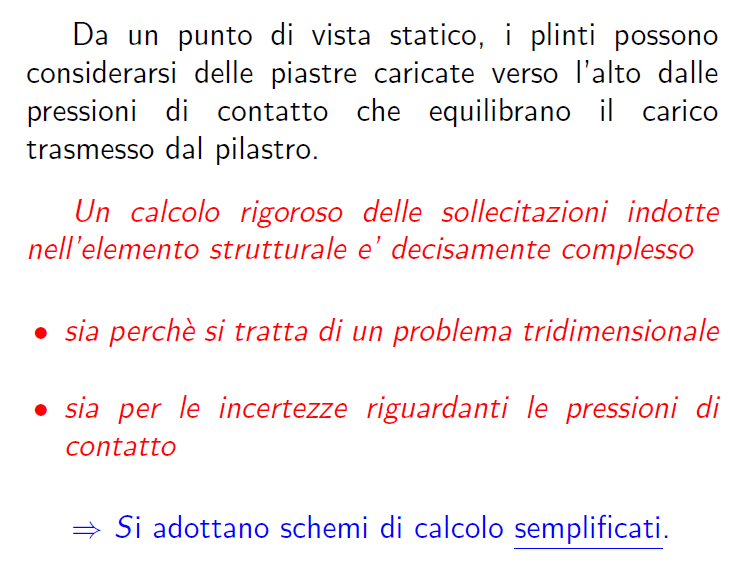 Da Lancillotta, Zanichelli , 1987, pag. 494
Plinti su suolo elastico
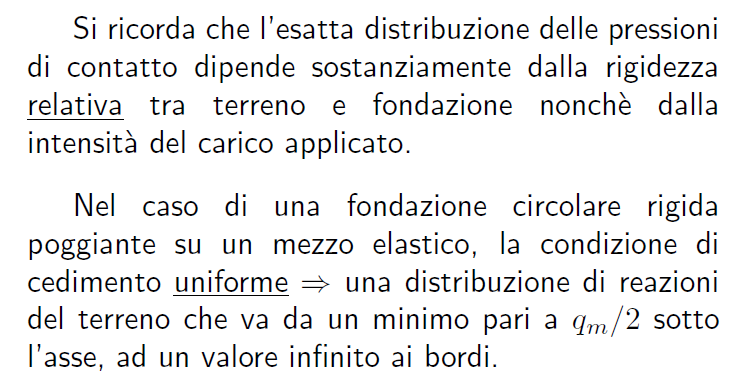 Plinti su suolo elastico
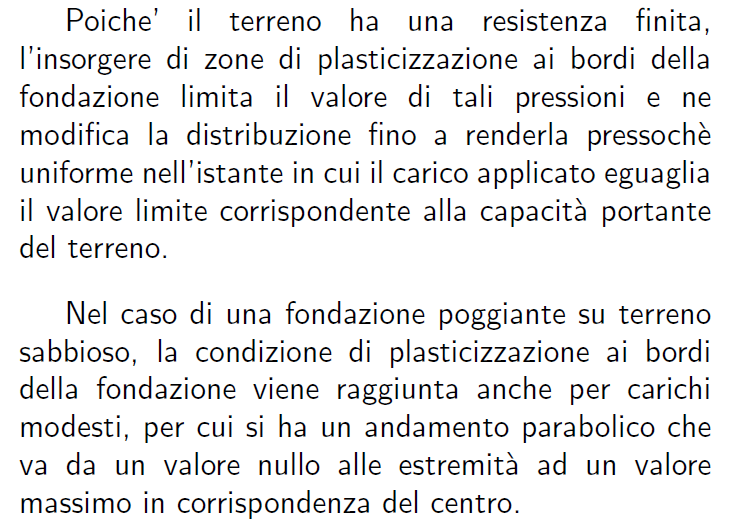 Travi su suolo elastico
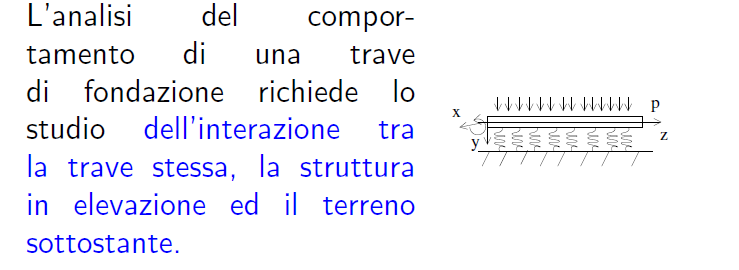 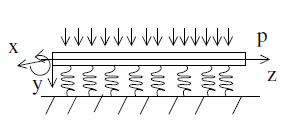 Travi su suolo elastico
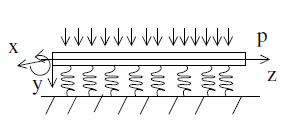 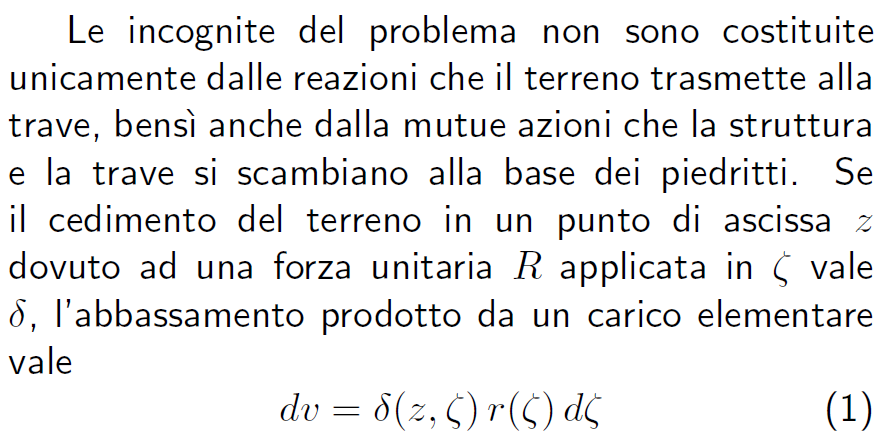 Travi su suolo elastico
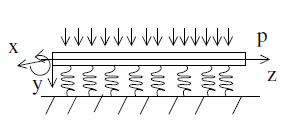 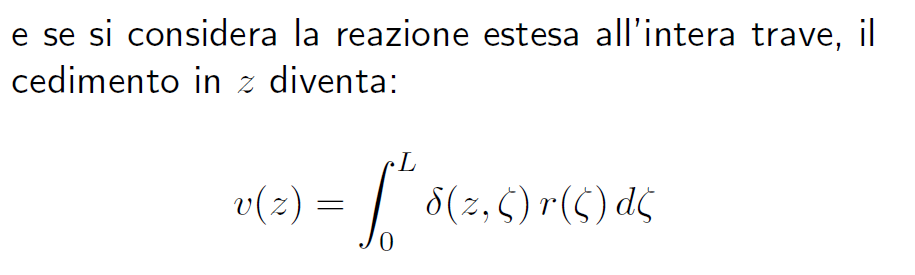 Travi su suolo elastico
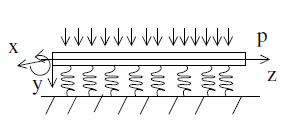 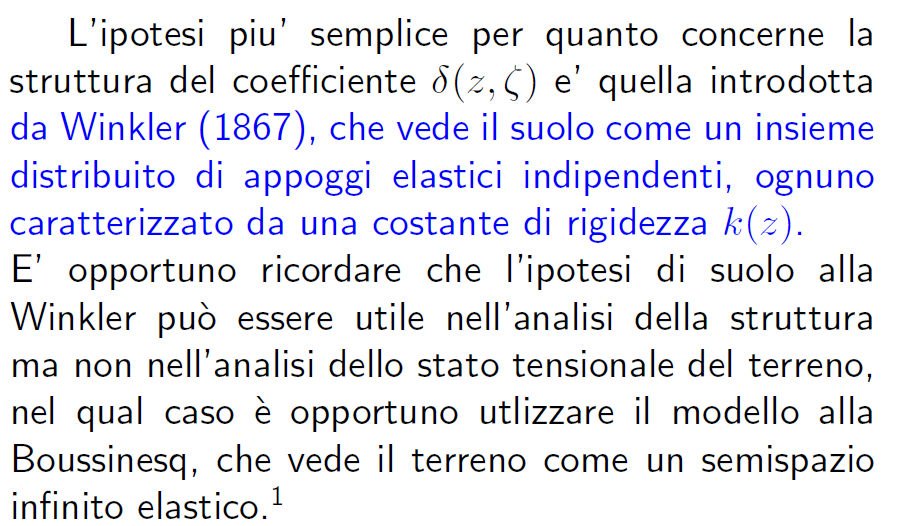 Travi su suolo elastico
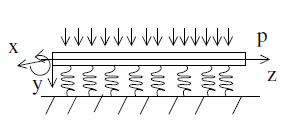 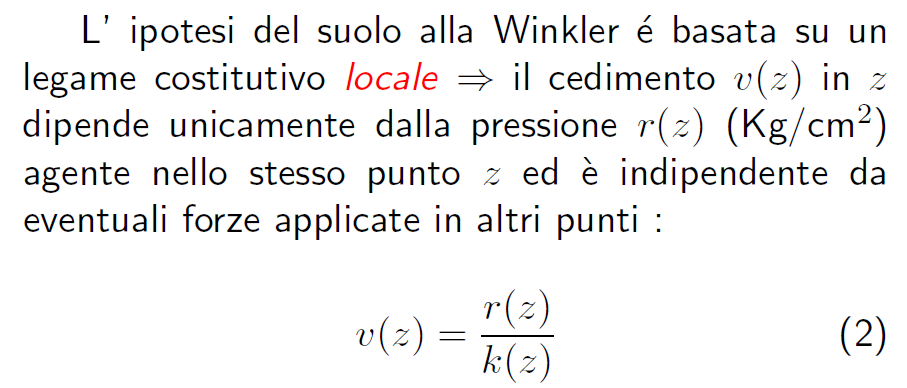 Travi su suolo elastico
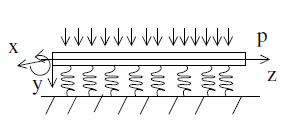 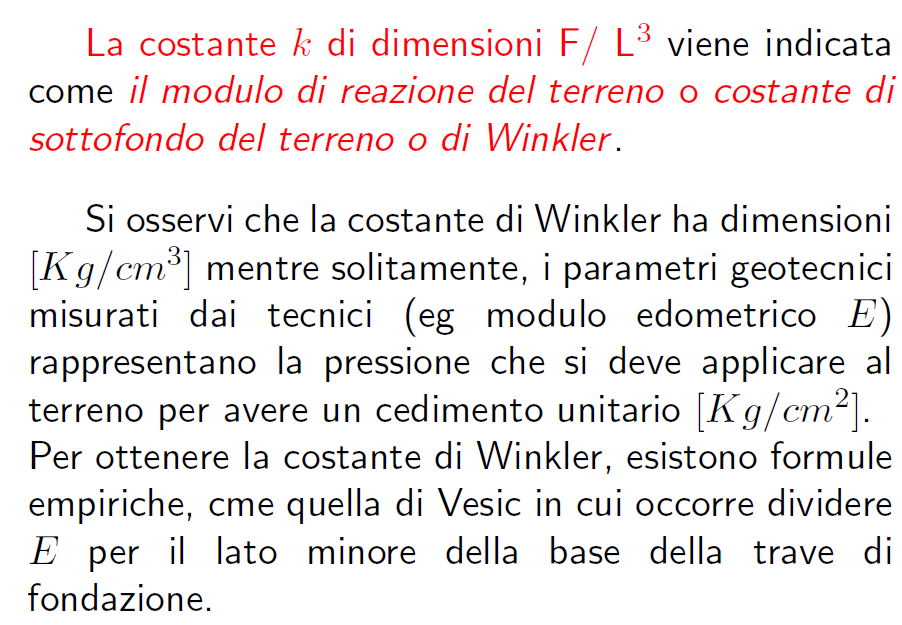 Travi su suolo elastico
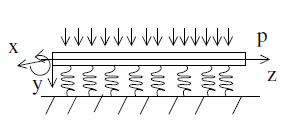 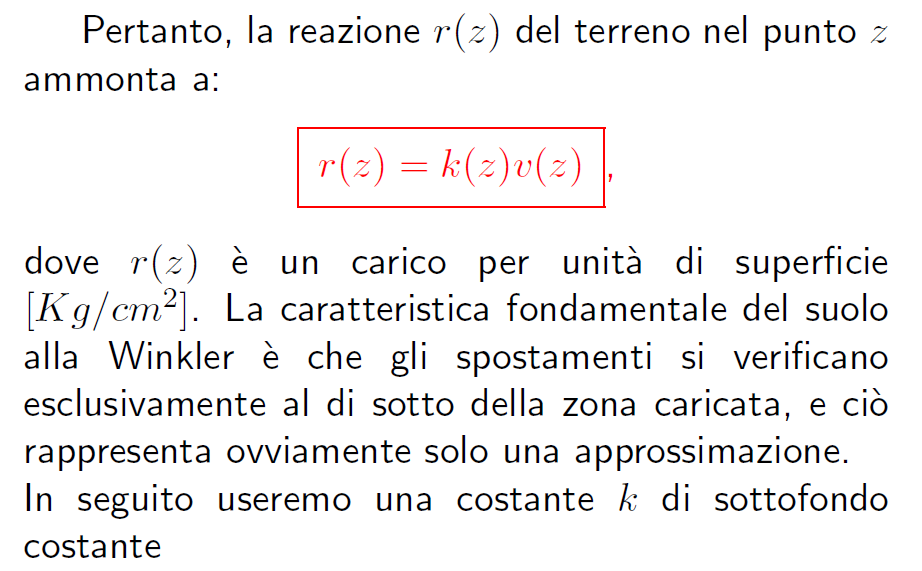 Travi su suolo elastico
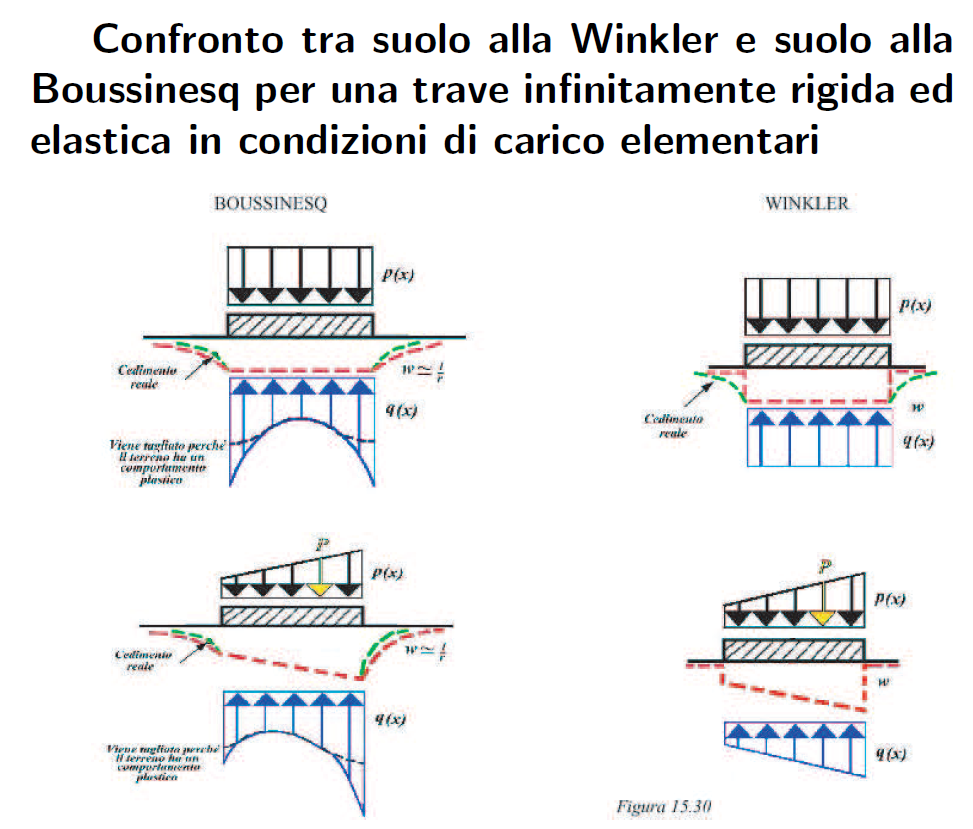 Travi su suolo elastico
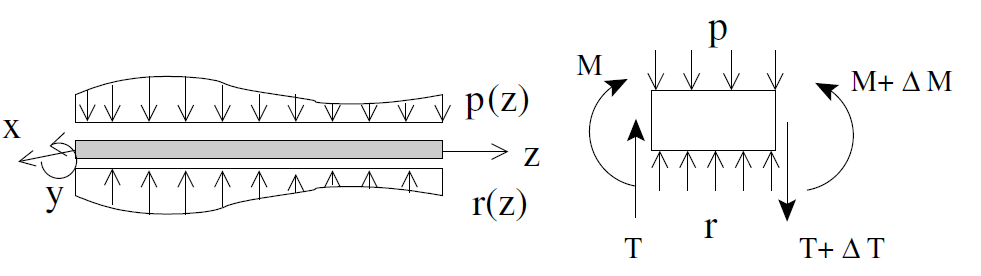 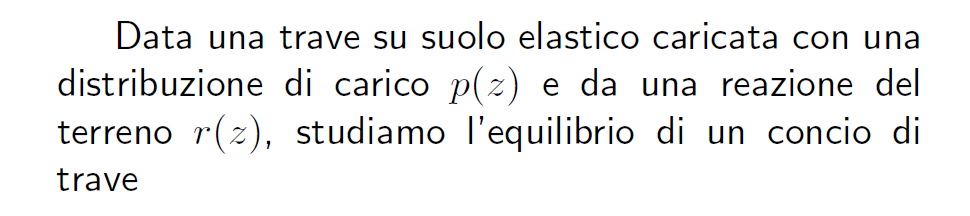 Travi su suolo elastico
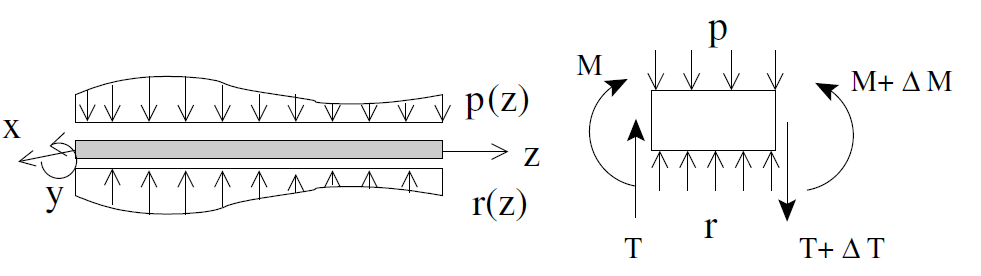 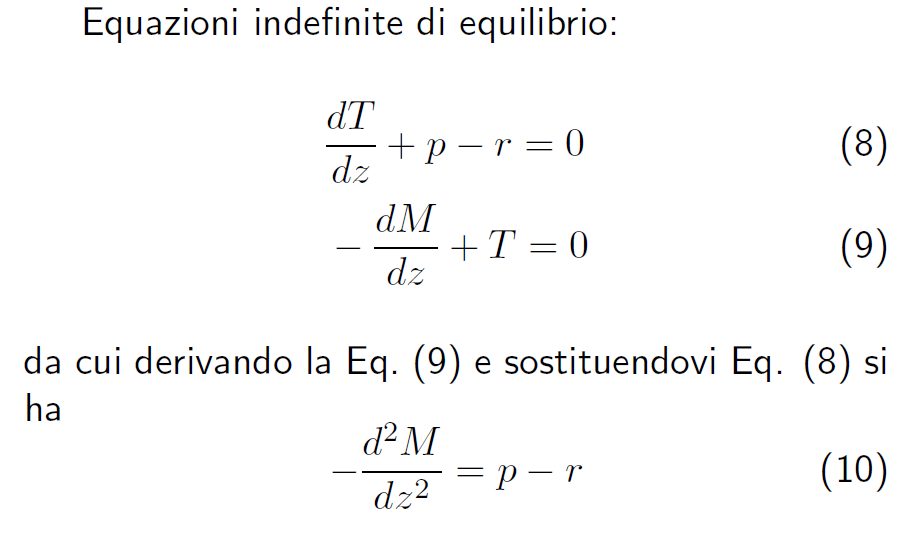 Travi su suolo elastico
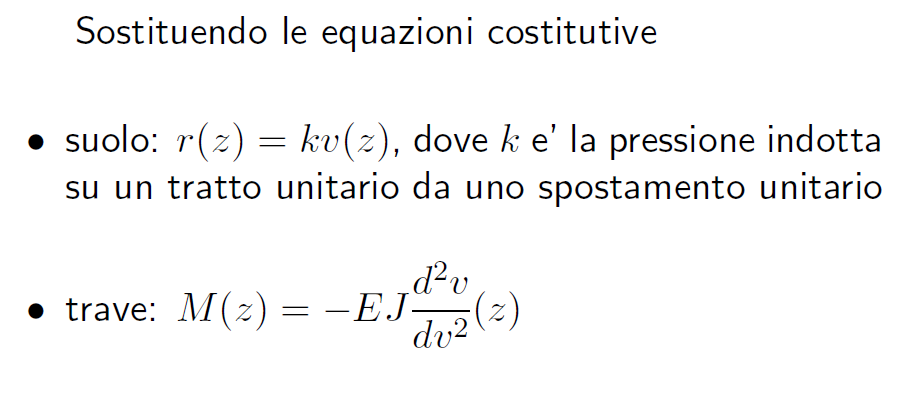 Travi su suolo elastico
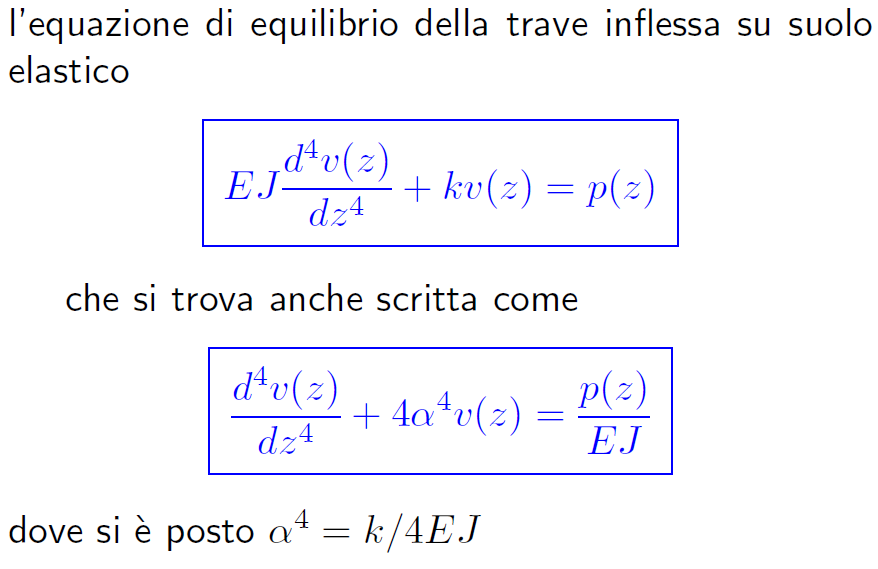 Matrice di rigidezza
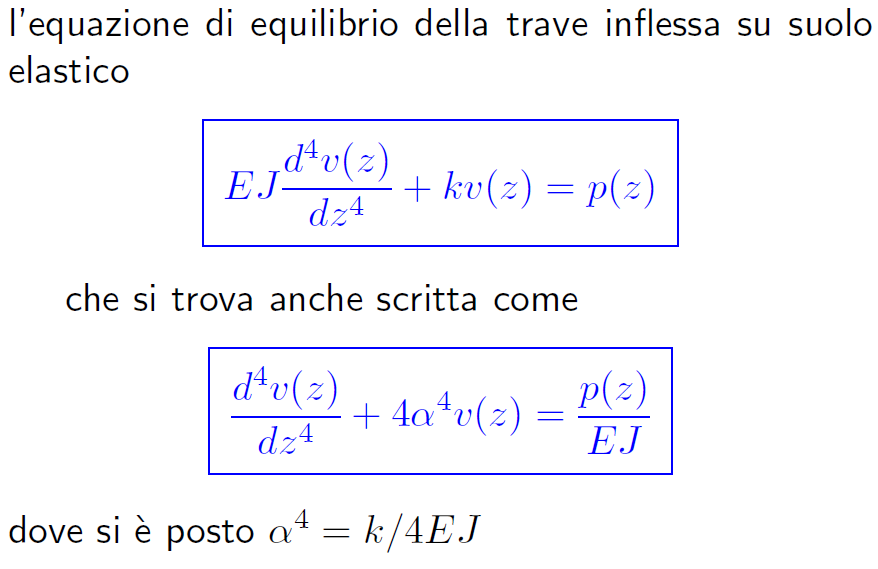 Matrice di rigidezza
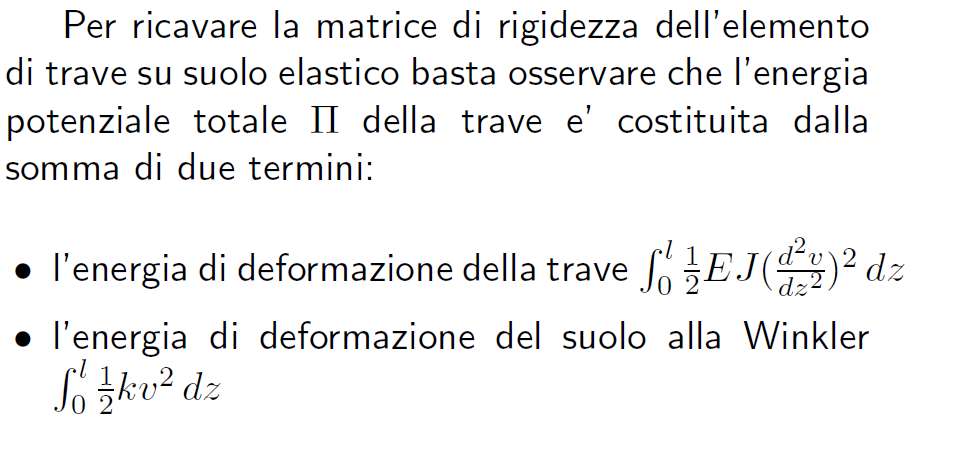 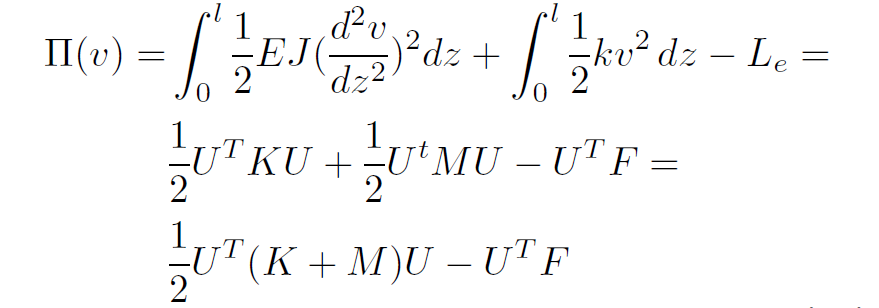 Matrice di rigidezza
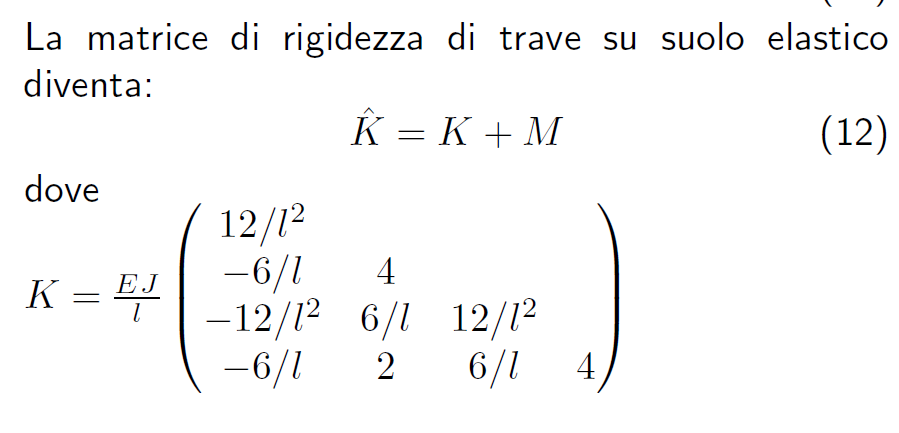 Matrice delle masse M
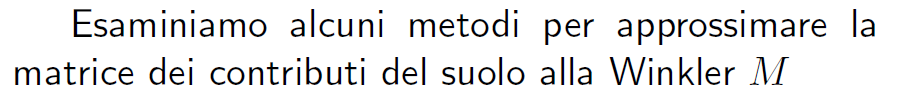 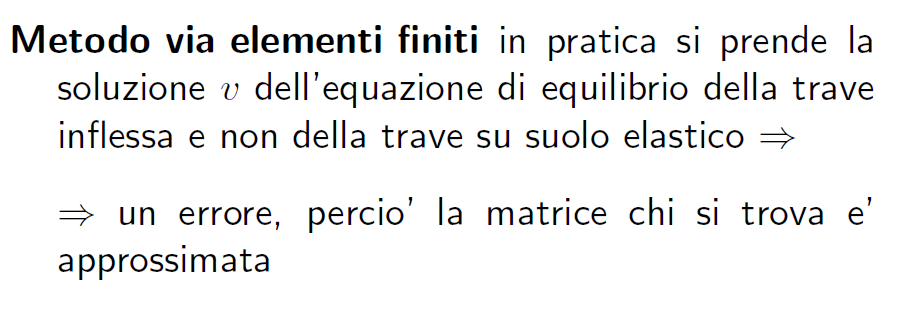 Matrice delle masse M
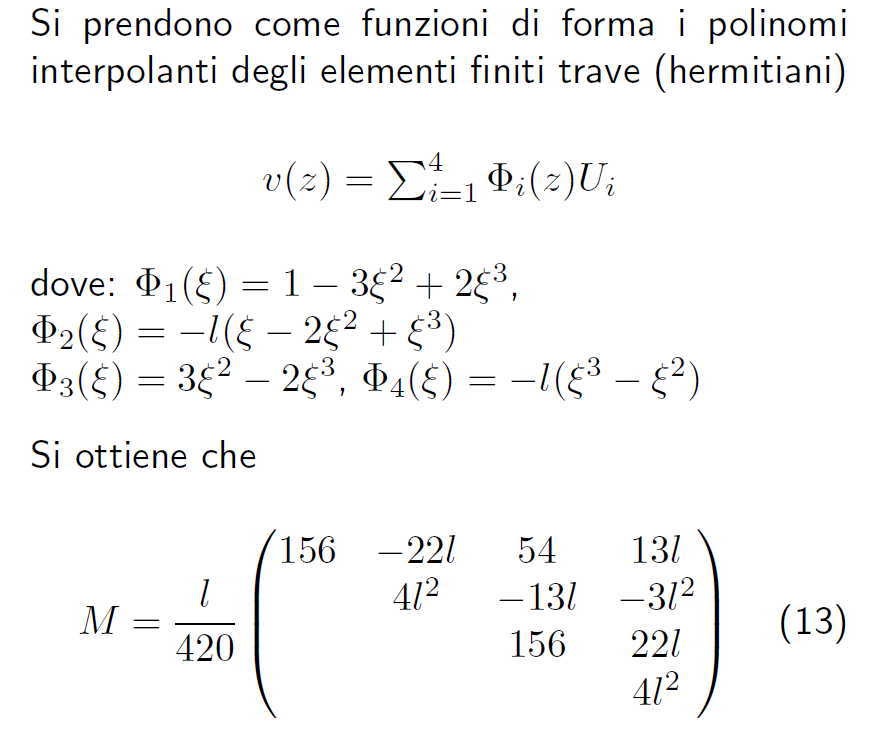 Matrice delle masse M
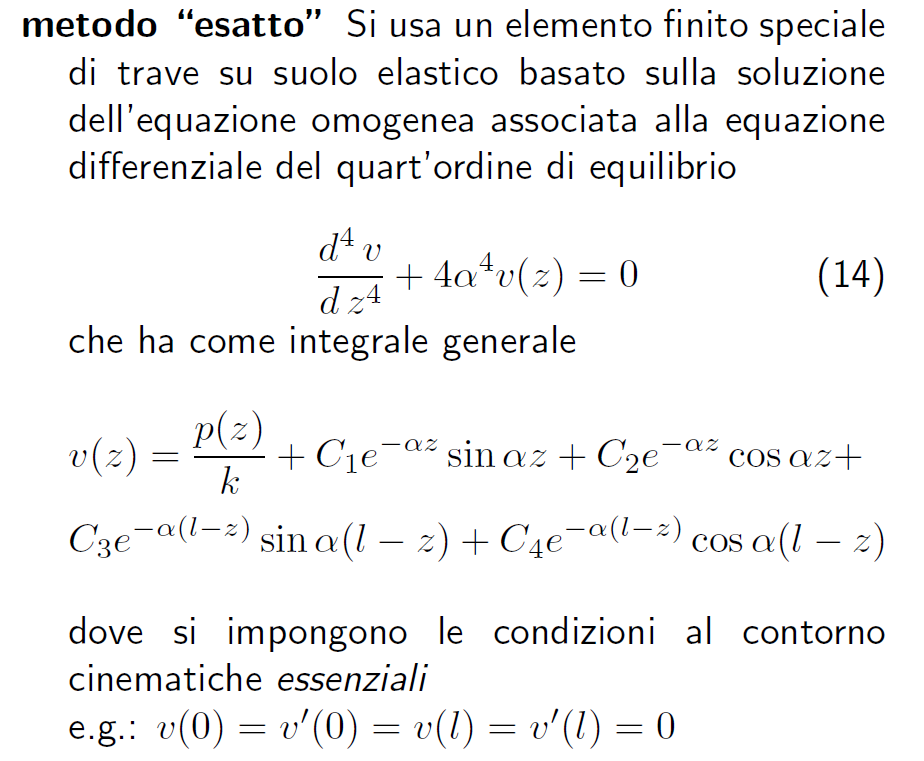 Matrice delle masse M
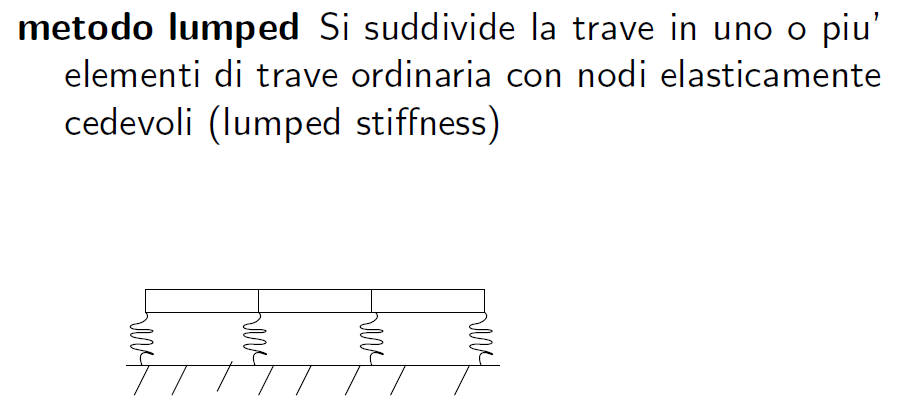 Matrice delle masse M
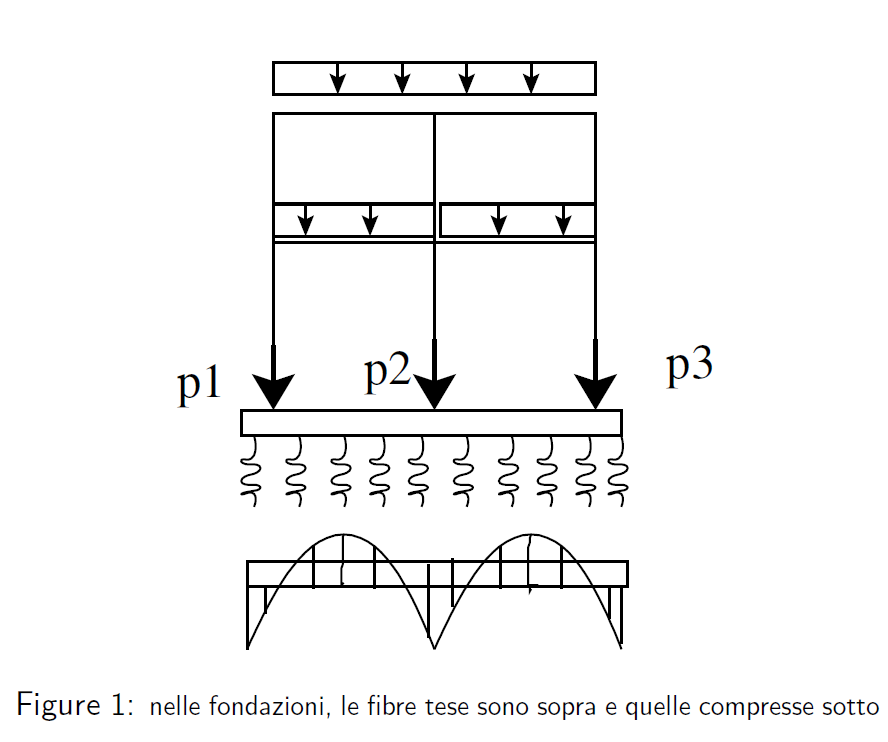